The Architecture of the World Wide Web
COMP3220 Web InfrastructureCOMP6218 Web Architecture
Dr Nicholas Gibbins – nmg@ecs.soton.ac.uk
2017-2018
What is the Web?
The Web is a distributed information system that provides access to hypertext documents and other objects of interest




We have a general name for these objects of interest: 
resources
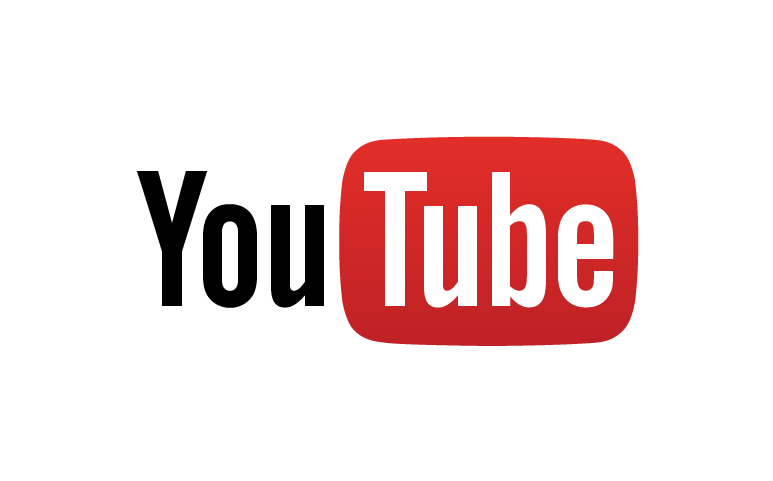 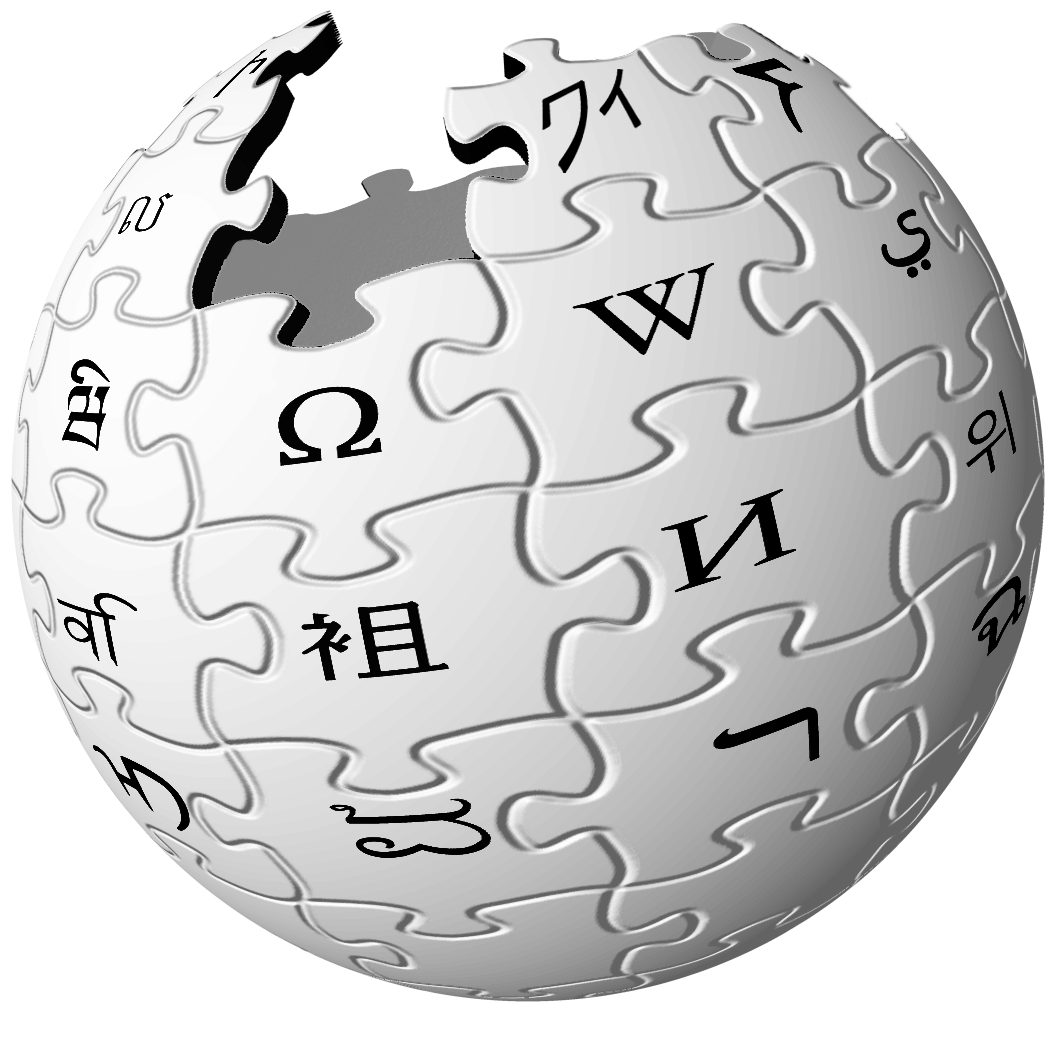 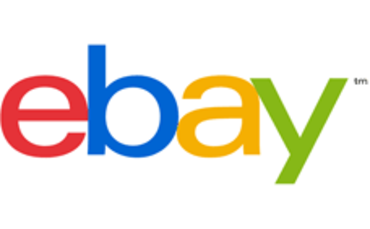 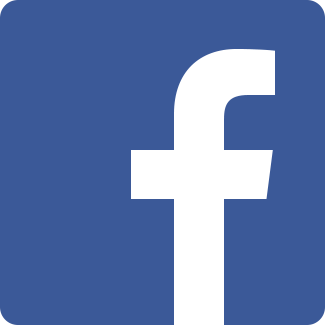 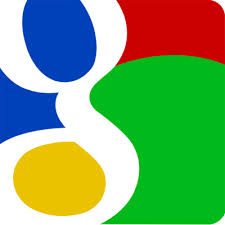 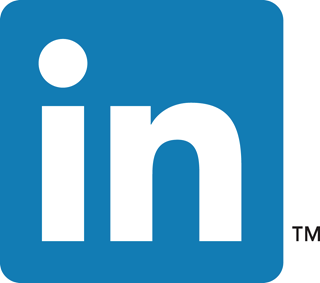 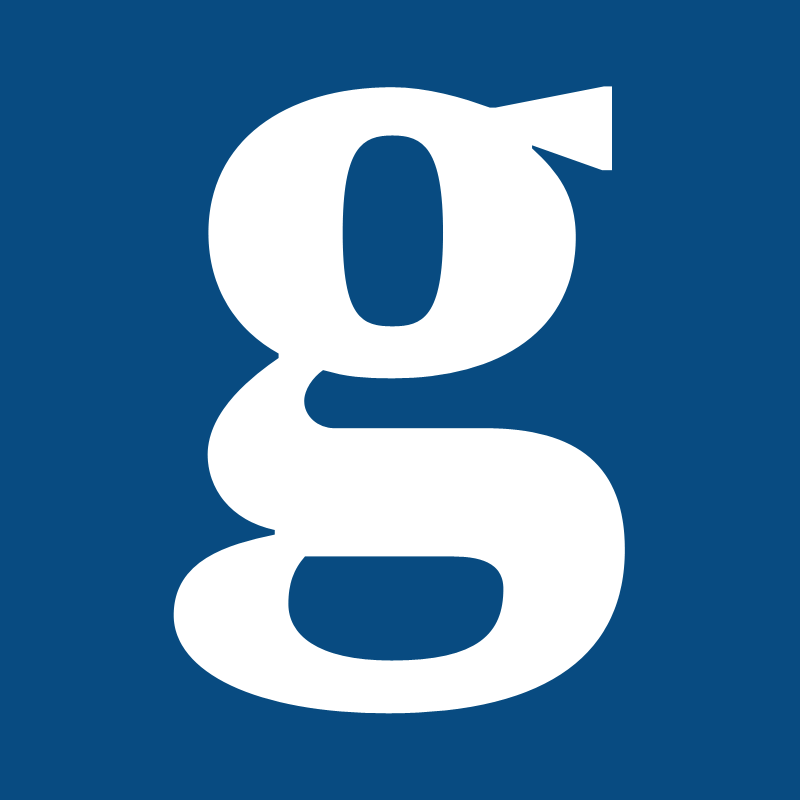 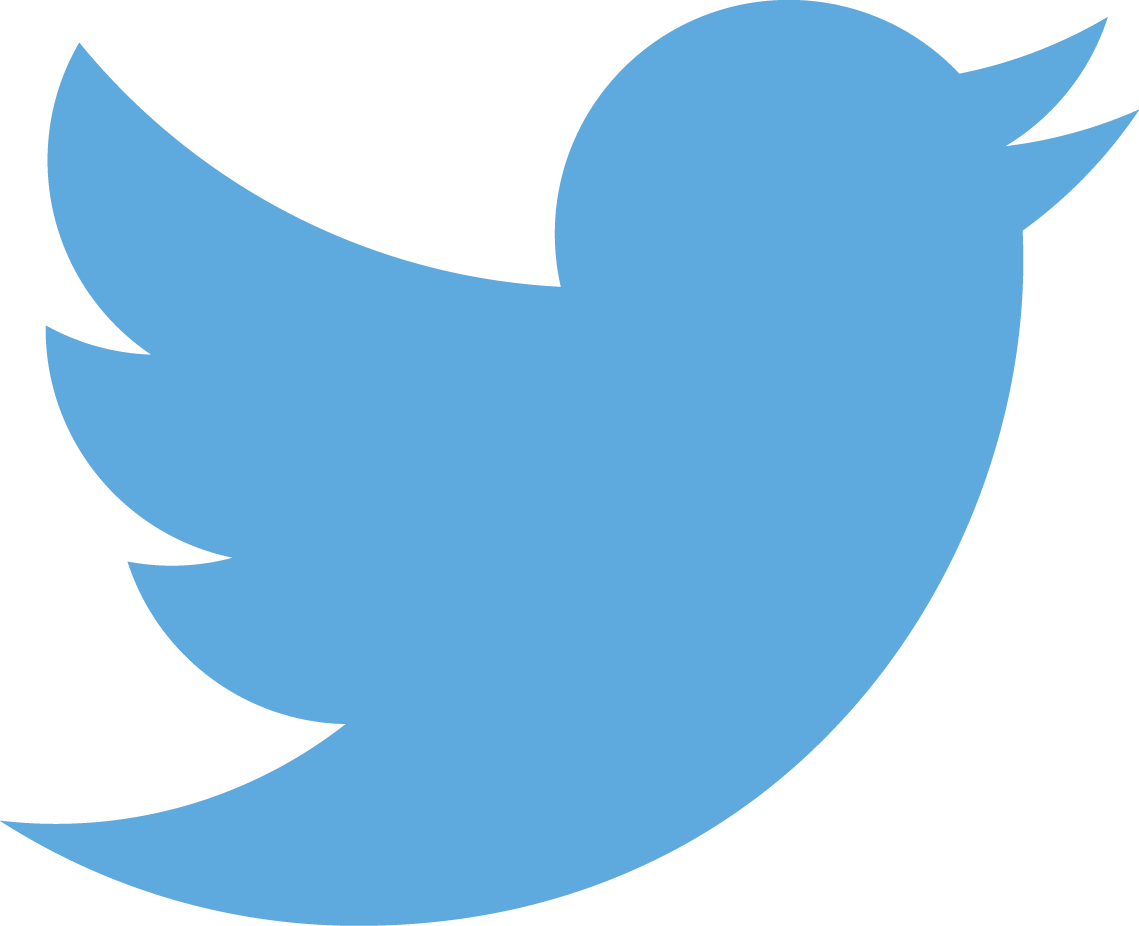 2
A definition (from RFC3986)
“Familiar examples [of resources] include an electronic document, an image, a source of information with a consistent purpose (e.g., ‘today's weather report for Los Angeles’), a service (e.g., an HTTP-to-SMS gateway), and a collection of other resources. A resource is not necessarily accessible via the Internet; e.g., human beings, corporations, and bound books in a library can also be resources. Likewise, abstract concepts can be resources, such as the operators and operands of a mathematical equation, the types of a relationship (e.g., ‘parent’ or ‘employee’), or numeric values (e.g., zero, one, and infinity).”
3
Example
Resource
today’s BBC weather forecast for Southampton
4
Architectural Bases of the Web
The notion of a resource is central to the architecture of the Web

We need to be able to:
identify them
represent them
interact with them
5
Identification
Identifiers should be global
Global naming leads to global network effects.
7
Every object should be addressable
In principle, every object that someone might validly want/need to cite should have an unambiguous address (capable of being portrayed in a manner as to be human readable and interpretable). (e.g., not acceptable to be unable to link to an object within a ‘frame’ or ‘card.’)
Englebart, D.C. (1990) Knowledge-Domain Interoperability and an Open Hyperdocument System. Proceedings of the Conference on Computer-Supported Collaborative Work.
8
Uniform Resource Identifiers
A “compact string of characters for identifying an abstract or physical resource”

General syntax:<scheme>:<hierarchical part>?<query>#<fragment>
9
Example
URI
http://www.bbc.co.uk/weather/2637487
identifies
Resource
today’s BBC weather forecast for Southampton
10
URI Schemes and Examples
http://www.example.org/aboutus#staff
https://www.example.org/login
mailto:joe@example.org
ftp://example.org/aDirectory/aFile
news:comp.infosystems.www
tel:+1-816-555-1212
ldap://ldap.example.org/c=GB?objectClass?one
urn:oasis:names:tc:entity:xmlns:xml:catalog
11
Assign distinct URIs to distinct resources
Using the same URI to directly identify different resources produces a URI collision. Collision often imposes a cost in communication due to the effort required to resolve ambiguities.
12
Avoid URI aliases
A URI owner SHOULD NOT associate arbitrarily different URIs with the same resource.
The value of a given resource can be measured by the number and value of the resources that link to it.
13
The Early Web
Early (pre-1991) documents refer to document naming
“As many protocols are currently used for information retrieval, the address must be capable of encompassing many protocols, access methods or, indeed, naming schemes”
“A hypertext link to a document ought to be specified using the most logical name as opposed to a physical address. This is (almost) the only way of getting over the problem of documents being physically moved. As the naming scheme becomes more abstract, resolving the name becomes less of a simple look-up and more of a search.”
http://www.w3.org/DesignIssues/Naming
14
[Speaker Notes: naming and addressing treated as near-synonyms]
The Classical View
Early to mid-90s web specs distinguished between:
Resource locations (URLs)
Often associated with network protocols (http, ftp, telnet)
Resource names (URNs)
Independent of location (e.g. isbn)
Resource identifiers (URIs)
Union of the above, possibly also including other classes (URCs, etc)
15
The Classical View
URIs
URLs
URNs
16
The Classical View
URL resolution is (usually) well-defined

URNs don’t necessarily have well-defined resolution semantics
Resolving names depends on context
What does resolution mean for URIs which do not refer to network resources?
17
The Modern View
Formal URL/URN distinction is unhelpful

URL is a useful informal concept
“a URL is a type of URI that identifies a resource via a representation of its primary access mechanism”
http://www.w3.org/TR/uri-clarification/
18
Representation
Defining Representation
A representation is data that encodes information about resource state. Representations do not necessarily describe the resource, or portray a likeness of the resource, or represent the resource in other senses of the word "represent".

Representations of a resource may be sent or received using interaction protocols.
20
[Speaker Notes: resource – an interview
representations – a text transcript, an audio recording, a video recording]
Example
Resource
today’s BBC weather forecast for Southampton
Representation
Metadata: 
Content-Type: text/html

Data:
<html>
<head>
<title>BBC Weather – Southampton</title>
...
</html>
represents
21
Example
Representation
Metadata: 
Content-Type: video/mp4

Data:
represents
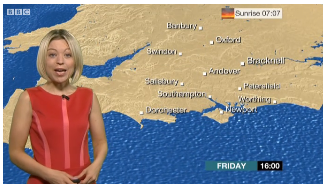 Resource
today’s BBC weather forecast for Southampton
Representation
Metadata: 
Content-Type: text/html

Data:
<html>
<head>
<title>BBC Weather – Southampton</title>
...
</html>
represents
22
Internet Media Types
Hierarchical descriptions of data types used (originally) in email (MIME)
Top-level types: text, image, audio, video, application(also multipart and message)
Refinements of these top-level types:
text/plain, text/html, text/xml, text/csv, …
image/jpeg, image/gif, image/png, image/tiff, …
audio/mpeg, audio/ogg, …
video/mp4, video/quicktime, …
application/ecmascript, application/pdf, application/rdf+xml, …
23
[Speaker Notes: encoding may be in a number of formats – need to identify formats]
Separation of content, presentation and interaction
A specification SHOULD allow authors to separate content from both presentation and interaction concerns.
24
Link identification
A specification SHOULD provide ways to identify links to other resources, including to secondary resources (via fragment identifiers).
25
[Speaker Notes: Forward reference to REST]
Web linking
A specification SHOULD allow Web-wide linking, not just internal document linking.
26
[Speaker Notes: Forward reference to REST]
Generic URIs
A specification SHOULD allow content authors to use URIs without constraining them to a limited set of URI schemes.
27
Hypertext links
A data format SHOULD incorporate hypertext links if hypertext is the expected user interface paradigm.
28
[Speaker Notes: Forward reference to REST]
Interaction
Interaction
The interactions between Web agents and resources are defined in terms of protocols that control the exchange of messages
HTTP, FTP, SOAP, NNTP, SMTP, ...

Messages include both data and metadata
30
Dereferencing URIs
The schemes in URIs used to identify resources may indicate protocols that can be used to access those resources
Though not always: caches, proxies, name resolution services
Many URI schemes define a default interaction protocol

Resource access takes several forms:
Retrieving a representation of the resource
Adding or modifying a representation of the resource
Deleting some or all representations of the resource
31
Example
URI
http://www.bbc.co.uk/weather/2637487
identifies
Resource
yields on dereference
today’s BBC weather forecast for Southampton
Representation
Metadata: 
Content-Type: text/html

Data:
<html>
<head>
<title>BBC Weather – Southampton</title>
...
</html>
represents
32
Reuse representation formats
New protocols created for the Web SHOULD transmit representations as octet streams typed by Internet media types.
33
Safe retrieval
Agents do not incur obligations by retrieving a representation.
34
Available representation
A URI owner SHOULD provide representations of the resource it identifies.
35
Reference does not imply dereference
An application developer or specification author SHOULD NOT require networked retrieval of representations each time they are referenced.
36
Consistent representation
A URI owner SHOULD provide representations of the identified resource consistently and predictably.
37
Conclusion
URI
http://www.bbc.co.uk/weather/2637487
identifies
Resource
yields on dereference
today’s BBC weather forecast for Southampton
Representation
Metadata: 
Content-Type: text/html

Data:
<html>
<head>
<title>BBC Weather – Southampton</title>
...
</html>
represents
38
Summary
The Web Architecture has three parts:
Identification (URIs)
Representation (formats: HTML, XML, PNG, etc)
Interaction (protocols: HTTP)
39
Further Reading
Architecture of the World Wide Web, Volume One
http://www.w3.org/TR/webarch/
Architectural Styles and the Design of Network-based Software Architectures, Chapter 4
http://www.ics.uci.edu/~fielding/pubs/dissertation/top.htm
40
Next Lecture:HTTP